Programa Anual de Trabajo 2022
Chetumal, Quintana Roo
2022
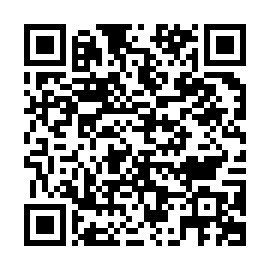 Descarga el contenido de la reunión, escaneando el código QR
ÍNDICE 

Líneas de Acción:I. Control Interno.
II. Fortalecimiento a la Labor Fiscalizadora y Creación de Capacidades.
III. Responsabilidades Administrativas y Jurídico Consultivo.IV. Normas, Profesionalización y Ética Pública.
V. Transparencia, Rendición de Cuentas y Participación Ciudadana
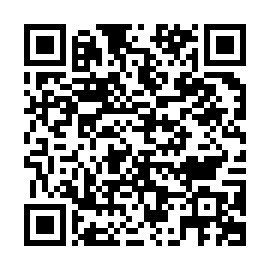 Descarga el contenido de la reunión, escaneando el código QR
Plan Anual de Trabajo 2022
I. Control Interno
3
Plan Anual de Trabajo 2022
I. Control Interno
4
Plan Anual de Trabajo 2022
II. Fortalecimiento a la Labor Fiscalizadora y Creación de Capacidades
5
Plan Anual de Trabajo 2022
III. Responsabilidades Administrativas, Entrega Recepción y Jurídico Consultivo
6
Plan Anual de Trabajo 2022
IV. Normas, Profesionalización y Ética Pública
7
Plan Anual de Trabajo 2022
V. Transparencia, Rendición de Cuentas, Participación Ciudadana y Coordinación para la Fiscalización
8
Plan Anual de Trabajo 2022
V. Transparencia, Rendición de Cuentas, Participación Ciudadana y Coordinación para la Fiscalización
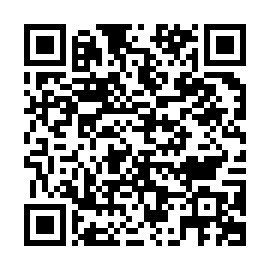 Descarga el contenido de la reunión, escaneando el código QR
Proyecto de Calendario  de Reuniones
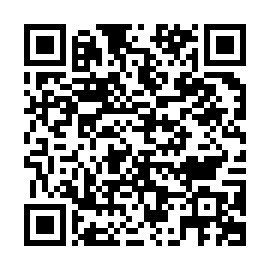 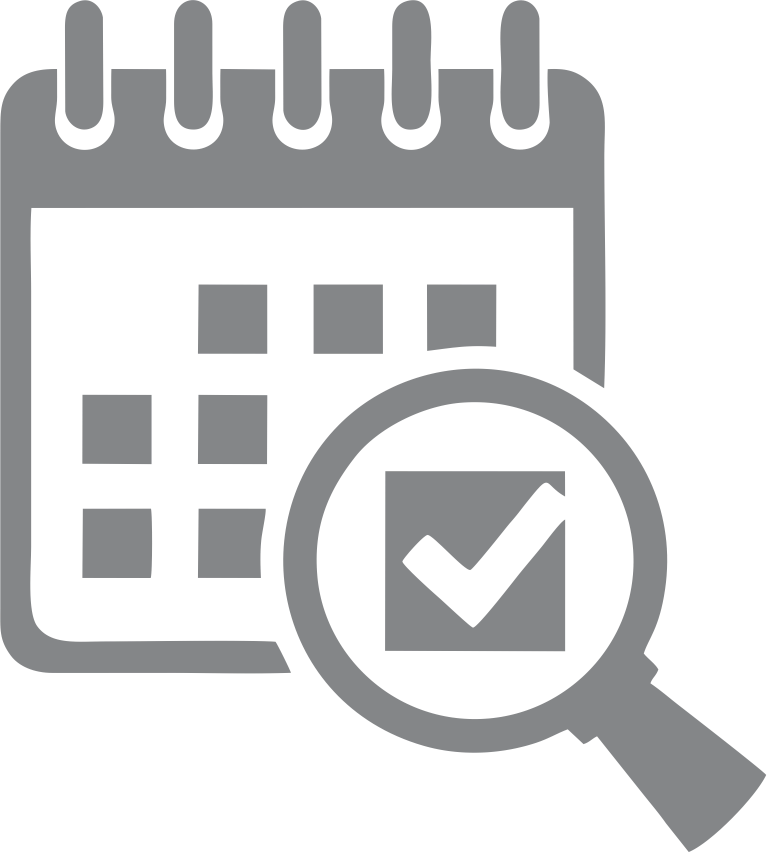 Comisión Permanente de Contralores Quintana Roo
Enero 2022
Descarga el contenido de la reunión, escaneando el código QR
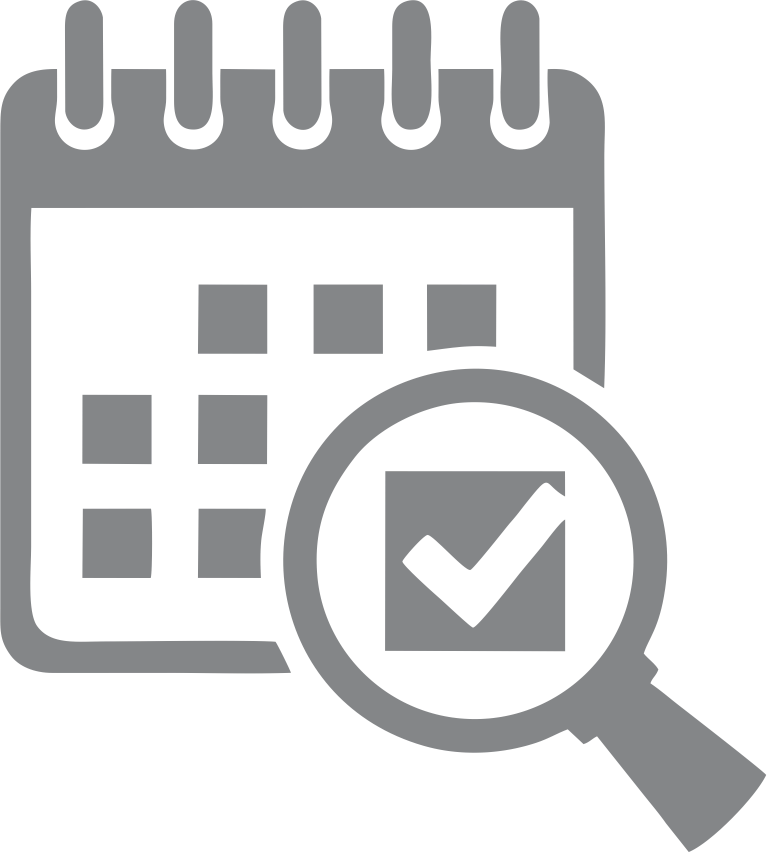 SE PROGRAMARÁN REUNIONES DE COORDINACIÓN ENTRE EL CONTRALORIA ESTATAL, LOS OIC Y CONTRALORÍAS MUNICIPALES PARA DAR SEGUIMIENTO A LAS ACTIVIDADES DEL PROGRAMA ANUAL DE TRABAJO.